Advanced Classification techniques
David KauchakCS 159 – Fall 2024
Admin
Assignment 7 out (last one!!)

Thursday:
30 minute class discussing final project details
Take Quiz 3 sometime during the day

Grading
Schedule for the rest of the semester
Machine Learning: A Geometric View
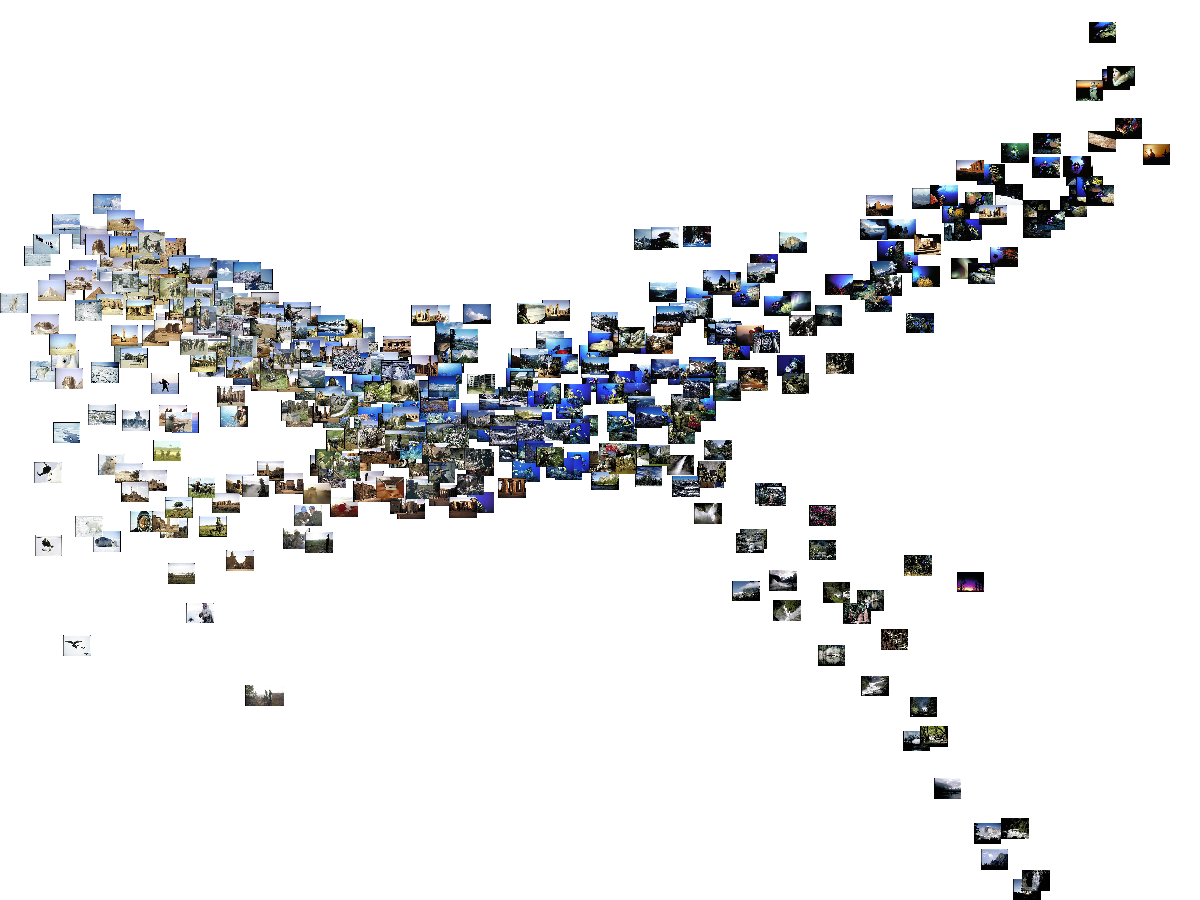 Apples vs. Bananas
Can we visualize this data?
Apples vs. Bananas
Turn features into numerical values
B
1
B
A
B
A
Color
A
A
0
Weight
0
10
We can view examples as points in an n-dimensional space where n is the number of features called the feature space
Examples in a feature space
feature2
label 1
label 2
label 3
feature1
Test example: what class?
feature2
label 1
label 2
label 3
feature1
Test example: what class?
feature2
label 1
label 2
closest to red
label 3
feature1
Another classification algorithm?
To classify an example d:
Label d with the label of the closest example to d in the training set
What about this example?
feature2
label 1
label 2
label 3
feature1
What about this example?
feature2
label 1
label 2
closest to red, but…
label 3
feature1
What about this example?
feature2
label 1
Most of the next closest are blue
label 2
label 3
feature1
k-Nearest Neighbor (k-NN)
To classify an example d:
Find k nearest neighbors of d
Choose as the label the majority label within the k nearest neighbors
k-Nearest Neighbor (k-NN)
To classify an example d:
Find k nearest neighbors of d
Choose as the label the majority label within the k nearest neighbors
How do we measure “nearest”?
Decision boundaries
The decision boundaries are places in the features space where the classification of a point/example changes
label 1
label 2
label 3
Where are the decision boundaries for k-NN?
k-NN decision boundaries
label 1
label 2
label 3
k-NN gives locally defined decision boundaries between classes
k-Nearest Neighbour (k-NN) Classifier
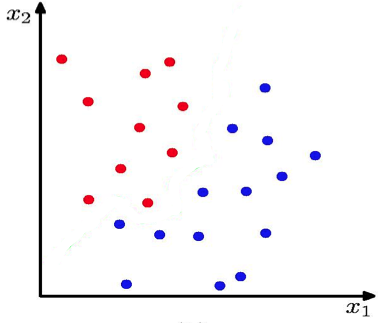 K = 1
What is the decision boundary for k-NN for this one?
k-Nearest Neighbour (k-NN) Classifier
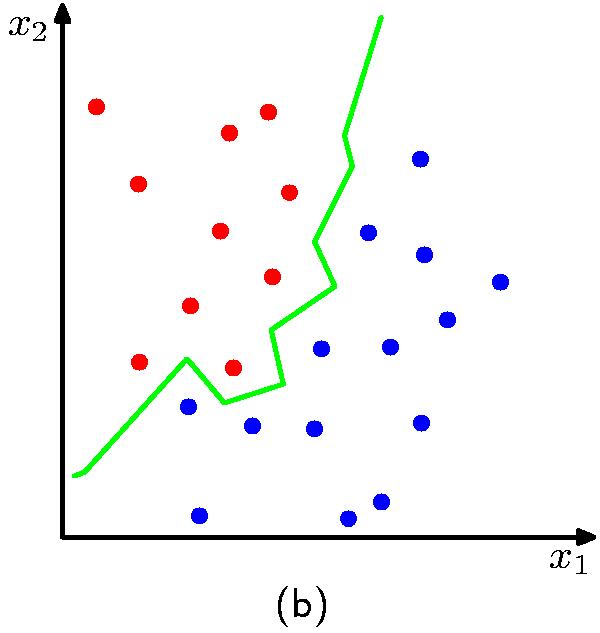 K = 1
Machine learning models
Some machine learning approaches make strong assumptions about the data 
If the assumptions are true this can often lead to better performance
If the assumptions aren’t true, they can fail miserably

Other approaches don’t make many assumptions about the data
This can allow us to learn from more varied data
But, they are more prone to overfitting (biasing too much to the training data)
and generally require more training data
data generating distribution
Training data
Test set
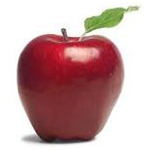 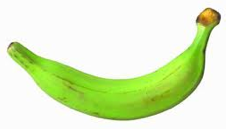 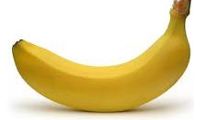 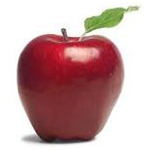 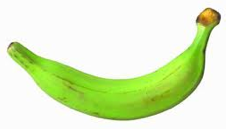 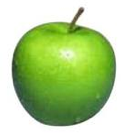 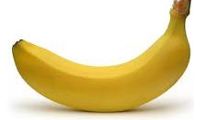 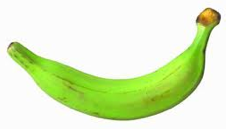 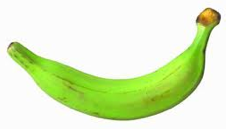 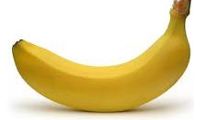 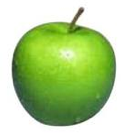 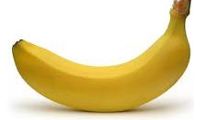 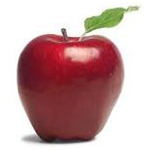 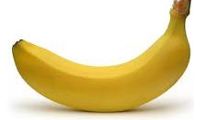 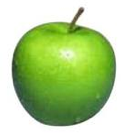 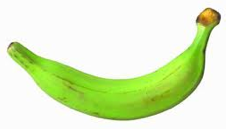 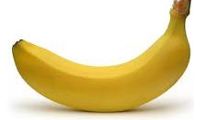 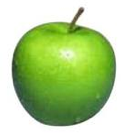 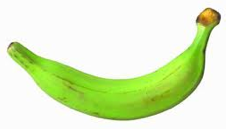 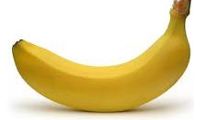 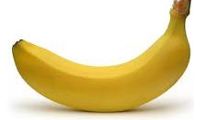 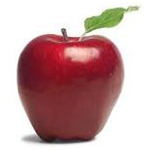 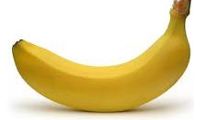 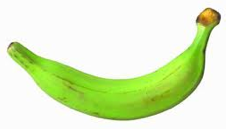 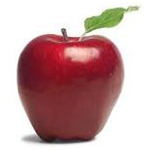 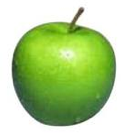 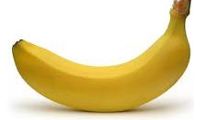 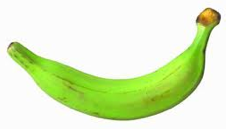 data generating distribution
What is the data generating distribution?
What is the data generating distribution?
What is the data generating distribution?
What is the data generating distribution?
What is the data generating distribution?
What is the data generating distribution?
Actual model
Model assumptions
If you don’t have strong assumptions about the model, it can take you a longer to learn

Assume now that our model of the blue class is two circles
What is the data generating distribution?
What is the data generating distribution?
What is the data generating distribution?
What is the data generating distribution?
What is the data generating distribution?
Actual model
What is the data generating distribution?
Knowing the model beforehand can drastically improve the learning and the number of examples required
What is the data generating distribution?
Make sure your assumption is correct, though!
Machine learning models
What were the model assumptions (if any) that k-NN and NB made about the data?

Are there training data sets that could never be learned correctly by these algorithms?
k-NN model
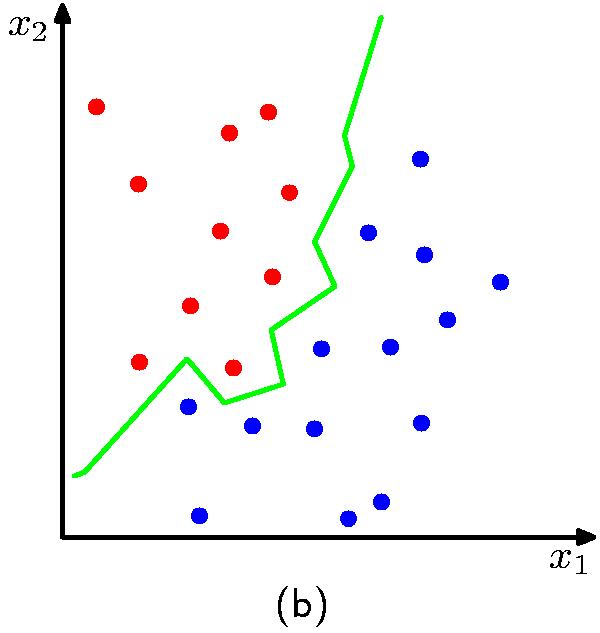 K = 1
Linear models
A strong assumption is linear separability:
in 2 dimensions, you can separate labels/classes by a line
in higher dimensions, need hyperplanes
A linear model is a model that assumes the data is linearly separable
Hyperplanes
A hyperplane is line/plane in a high dimensional space
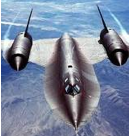 What defines a line?
What defines a hyperplane?
Defining a line
Any pair of values (w1,w2) defines a line through the origin:
f2
f1
Defining a line
Any pair of values (w1,w2) defines a line through the origin:
f2
f1
What does this line look like?
Defining a line
Any pair of values (w1,w2) defines a line through the origin:
f2
f1
1
0.5
0
-0.5
-1
-2
-1
0
1
2
Defining a line
Any pair of values (w1,w2) defines a line through the origin:
f2
f1
1
0.5
0
-0.5
-1
-2
-1
0
1
2
Defining a line
Any pair of values (w1,w2) defines a line through the origin:
f2
(1,2)
f1
w=(1,2)
We can also view it as the line perpendicular to the weight vector
Classifying with a line
Mathematically, how can we classify points based on a line?
f2
BLUE
(1,1)
f1
RED
(1,-1)
w=(1,2)
Classifying with a line
Mathematically, how can we classify points based on a line?
f2
BLUE
(1,1):
(1,1)
(1,-1):
f1
RED
(1,-1)
w=(1,2)
The sign indicates which side of the line
Defining a line
Any pair of values (w1,w2) defines a line through the origin:
f2
f1
How do we move the line off of the origin?
Defining a line
Any pair of values (w1,w2) defines a line through the origin:
f2
f1
-2
-1
0
1
2
Defining a line
Any pair of values (w1,w2) defines a line through the origin:
f2
Now intersects at -1
f1
0.5
0
-0.5
-1
-1.5
-2
-1
0
1
2
Linear models
A linear model in n-dimensional space (i.e. n features) is define by n+1 weights:

In two dimensions, a line:

In three dimensions, a plane:

In n-dimensions, a hyperplane
(where b = -a)
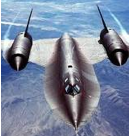 Classifying with a linear model
We can classify with a linear model by checking the sign:
Positive example
f1, f2, …, fm
classifier
Negative example
An aside: dot product
Learning a linear model
Geometrically, we know what a linear model represents

Given a linear model (i.e. a set of weights and b) we can classify examples
learn
Training
Data
How do we learn a linear model?
(data with labels)
Which hyperplane would you choose?
Large margin classifiers
margin
margin
Choose the line where the distance to the nearest point(s) is as large as possible
Large margin classifiers
margin
margin
The margin of a classifier is the distance to the closest points of either class

Large margin classifiers attempt to maximize this
Large margin classifier setup
Select the hyperplane with the largest margin where the points are classified correctly!

Setup as a constrained optimization problem:
subject to:
what does this say?
yi: label for example i, either 1 (positive) or -1 (negative)
xi: our feature vector for example i
[Speaker Notes: That each example is classified correctly!]
Measuring the margin
How do we calculate the margin?
Support vectors
For any separating hyperplane, there exist some set of “closest points”

These are called the support vectors
[Speaker Notes: - they are vectors (i.e. points) and they support/define the line]
Measuring the margin
The margin is the distance to the support vectors, i.e. the “closest points”, on either side of the hyperplane
Support vector machine problem
Posed as a quadratic optimization problem

Maximize/minimize a quadratic function

Subject to a set of linear constraints

Many, many variants of solving this problem

One of the most successful classification approaches
Support vector machines
One of the most successful (if not the most successful) classification approaches:
decision tree
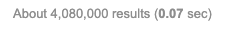 Support vector machine (SVM)
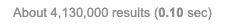 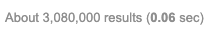 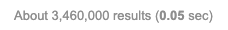 k nearest neighbor
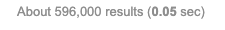 Naïve Bayes
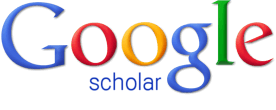 NN decision boundary
x1
w1
w2
x2
output
…
wm
xm
What does the decision boundary of a perceptron look like?
Line (linear set of weights)
NN decision boundary
What does the decision boundary of a 2-layer network look like?
Is it linear?
What types of things can and can’t it model?
XOR
1
1
Input x1
Output = x1 xor x2
-1
b=-0.5
-1
b=-0.5
1
1
Input x2
b=-0.5
What does the decision boundary look like?
1
1
Input x1
Output = x1 xor x2
-1
b=-0.5
-1
b=-0.5
1
1
Input x2
b=-0.5
What does the decision boundary look like?
1
1
Input x1
Output = x1 xor x2
-1
b=-0.5
-1
b=-0.5
1
1
Input x2
b=-0.5
What does this perceptron’s decision boundary look like?
NN decision boundary
Input x1
-1
x2
(-1,1)
1
Input x2
x1
b=-0.5
(without the bias)
NN decision boundary
Input x1
-1
x2
1
Input x2
x1
b=-0.5
What does the decision boundary look like?
1
1
Input x1
Output = x1 xor x2
-1
b=-0.5
-1
b=-0.5
1
1
Input x2
b=-0.5
What does this perceptron’s decision boundary look like?
NN decision boundary
1
Input x1
x2
b=-0.5
-1
Input x2
x1
(1,-1)
(without the bias)
NN decision boundary
1
Input x1
x2
b=-0.5
-1
Input x2
x1
What does the decision boundary look like?
1
1
Input x1
Output = x1 xor x2
-1
b=-0.5
-1
b=-0.5
1
1
Input x2
b=-0.5
What operation does this perceptron perform on the result?
Fill in the truth table
1
b=-0.5
1
OR
1
b=-0.5
1
What does the decision boundary look like?
1
1
Input x1
Output = x1 xor x2
-1
b=-0.5
-1
b=-0.5
1
1
Input x2
b=-0.5
1
1
Input x1
Output = x1 xor x2
-1
x2
b=-0.5
-1
b=-0.5
1
1
Input x2
x1
b=-0.5
If either predicts positive, example is positive
1
1
Input x1
Output = x1 xor x2
-1
x2
b=-0.5
-1
b=-0.5
1
1
Input x2
x1
b=-0.5
What does the decision boundary look like?
Input x1
Output = x1 xor x2
Input x2
combination of these linear spaces
linear splits of the feature space
What does the decision boundary look like?
Input x1
Output = x1 xor x2
Input x2
combination of these linear spaces
linear splits of the feature space
Three hidden nodes
NN decision boundaries
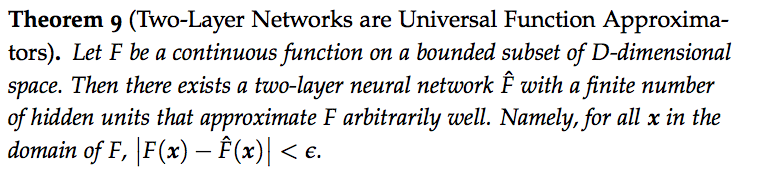 Put simply: two-layer networks can approximate any function
Compiling Java programs
Soft Margin Classification
subject to:
What about this problem?
Soft Margin Classification
subject to:
We’d like to learn something like this, but our constraints won’t allow it 
Slack variables
subject to:
slack variables (one for each example)
subject to:
What effect does this have?
Slack variables
subject to:
slack penalties
Slack variables
trade-off between margin maximization and penalization
margin
penalized by how far from “correct”
subject to:
allowed to make a mistake
Soft margin SVM
subject to:
Still a quadratic optimization problem!
Other successful classifiers in NLP
Perceptron algorithm
Linear classifier
Trains “online”
Fast and easy to implement
Often used for tuning parameters (not necessarily for classifying)

Logistic regression classifier (aka Maximum entropy classifier)
Probabilistic classifier
Doesn’t have the NB constraints
Performs very well
More computationally intensive to train than NB